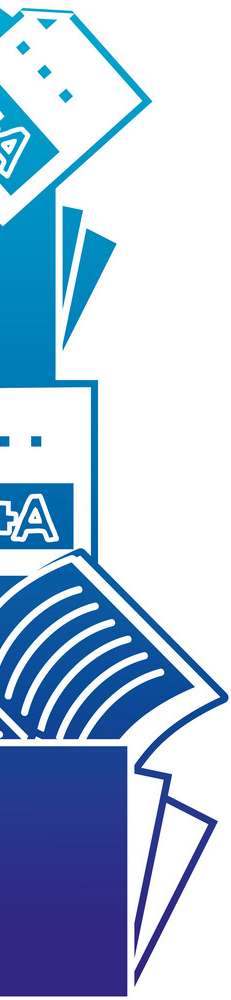 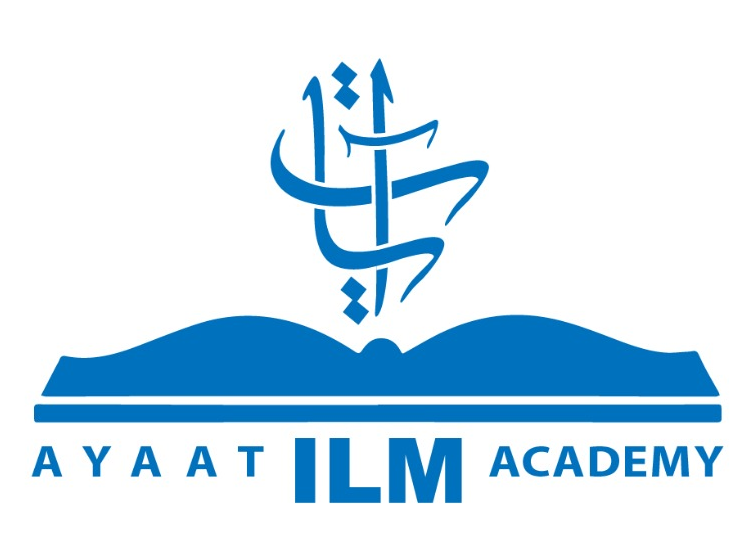 المحاضرة (10)
سورة  الجن
أكاديمية آيات للعلوم الإسلامية
غريب الألفاظ
من مقاصد السورة
من فوائد السورة
أكاديمية آيات للعلوم الإسلامية      www.ayaatacademy.ca
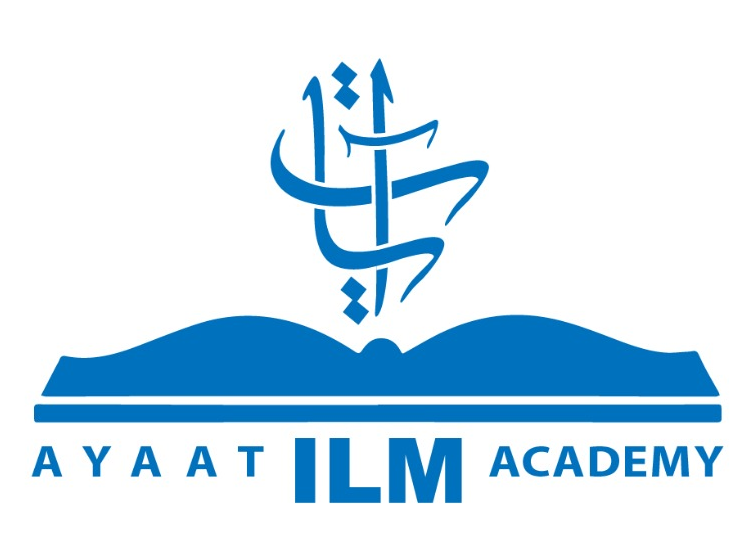 سورة  الجن
أكاديمية آيات للعلوم الإسلامية
غريب الألفاظ
﴿ماءً غَدَقاً﴾: ماءً كثيرًا			﴿لِنَفْتِنَهُمْ فِيهِ﴾: أي لنختبرهم
﴿عَذاباً صَعَداً﴾: أي عذابا شاقا	 	﴿لِبدًا﴾: متراكمين من ازدحامهم عليه تعجباً
﴿مُلْتَحَدًا﴾: معدلا وموئلا			﴿أَمَداً﴾: غاية.
﴿يَسْلُكُ﴾: يُدخِلُ ويجعل		 	﴿رَصَدًا﴾: من الملائكة يحفظونه بأمر الله
أكاديمية آيات للعلوم الإسلامية      www.ayaatacademy.ca
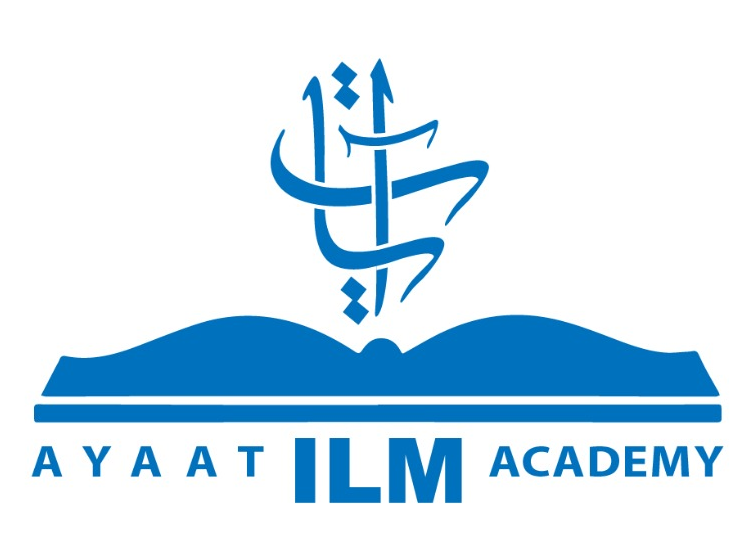 سورة   الجن
أكاديمية آيات للعلوم الإسلامية
من مقاصد السورة:
تصديق نزول القرآن وأنه من عند الله، من خلال إيمان الجن به، 
وإبطال مزاعم المشركين فيهم.
من فوائد الآيات:
بطلان الكهانة ببعثة النبي -ﷺ-.
من أدب المؤمن ألا يَنْسُبَ الشرّ إلى الله.
الجَوْر سبب في دخول النار.
أهمية الاستقامة في تحصيل المقاصد الحسنة.
أكاديمية آيات للعلوم الإسلامية      www.ayaatacademy.ca
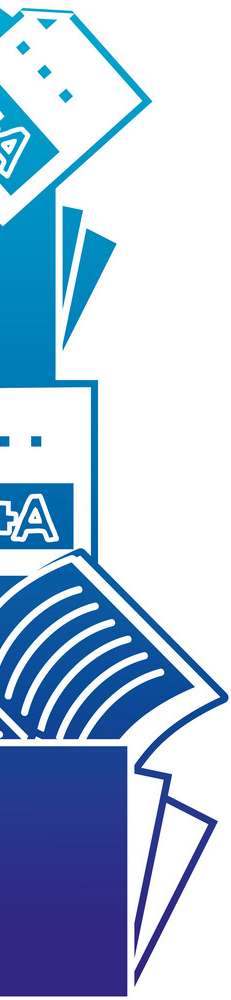 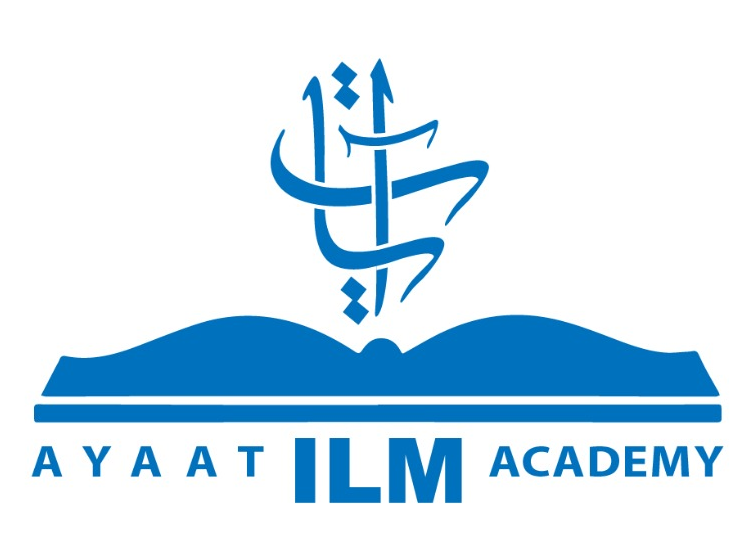 المحاضرة (10)
سورة  المزمل
أكاديمية آيات للعلوم الإسلامية
مقدمة
غريب الألفاظ
من مقاصد السورة
من فوائد السورة
أكاديمية آيات للعلوم الإسلامية      www.ayaatacademy.ca
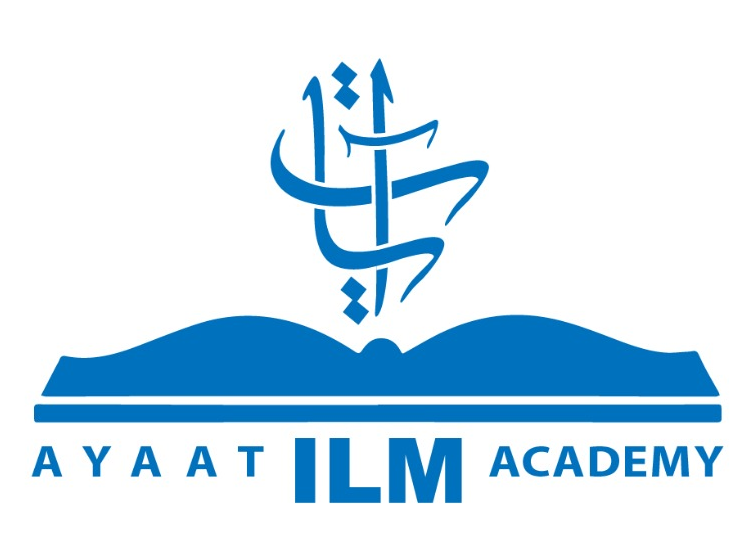 سورة  المزمل
أكاديمية آيات للعلوم الإسلامية
مقدمة
أخرج البزار، والطبراني بسند رواه عن جابر قال: «اجتمعت قريش في دار الندوة فقالت: سمّوا هذا الرجل اسما يصد عنه الناس. قالوا: كاهن. قالوا: ليس بكاهن. قالوا: مجنون. قالوا: ليس بمجنون. قالوا: ساحر. قالوا: ليس بساحر. فبلغ ذلك النبي -ﷺ-، فتزمل في ثيابه، فتدثر فيها، فأتاه جبريل فقال: ﴿يا أَيُّهَا الْمُزَّمِّلُ﴾ ﴿يا أَيُّهَا الْمُدَّثِّرُ﴾.
وروى الطبري عن سعيد بن جبير قال: لما أنزل الله على نبيه -ﷺ- يا أيها المزمل، مكث النبي -ﷺ- على هذا الحال عشر سنين يقوم الليل كما أمره الله، وكانت طائفة من أصحابه يقومون معه فأنزل الله بعد عشر سنين إن ربك يعلم أنك تقوم.. إلى: وأقيموا الصلاة اهـ، أي: نزلت الآيات الأخيرة في المدينة. بناء على أن مقام النبي -ﷺ- بمكة كان ثلاث عشرة سنة.
أكاديمية آيات للعلوم الإسلامية      www.ayaatacademy.ca
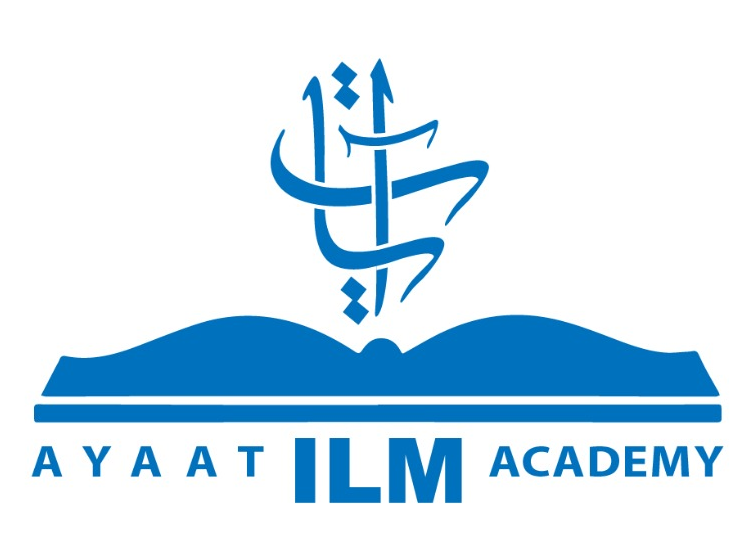 سورة  المزمل
أكاديمية آيات للعلوم الإسلامية
غريب الألفاظ
﴿الْمُزَّمِّلُ﴾: المتلفف في ثيابه			﴿قَوْلًا ثَقِيلًا﴾: ثقيل الفرائض والحدود
﴿إِنَّ ناشِئَةَ اللَّيْلِ﴾: ساعاته الناشئة		﴿أَشَدُّ وَطْئاً﴾: أثقل على المصلّي من ساعات النهار
﴿سَبْحاً طَوِيلًا﴾: تصرّفا في حوائجك، وإقبالا وإدبارا		
﴿وَتَبَتَّلْ إِلَيْهِ﴾: أي انقطع إليه. 		﴿الأنكال﴾: القيود		
﴿وَطَعاماً ذا غُصَّةٍ﴾: تغصّ به الحلوق 	﴿كَثِيباً مَهِيلًا﴾: رملا سائلا. 		
﴿أَخْذاً وَبِيلًا﴾: أي شديدا 			﴿السَّماءُ مُنْفَطِرٌ بِهِ﴾: أي منشقّ فيه. 	
﴿لَنْ تُحْصُوهُ﴾: لن تطيقوه ولن تضبطوه
أكاديمية آيات للعلوم الإسلامية      www.ayaatacademy.ca
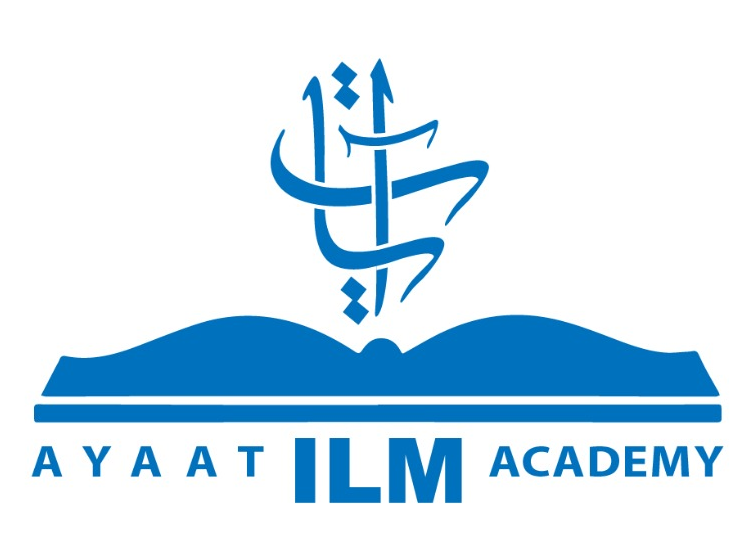 سورة   المزمل
أكاديمية آيات للعلوم الإسلامية
من مقاصد السورة:
تصديق نزول القرآن وأنه من عند الله، من خلال إيمان الجن به، وإبطال مزاعم المشركين فيهم.
من فوائد الآيات:
أهمية قيام الليل وتلاوة القرآن وذكر الله والصبر للداعية إلى الله.
فراغ القلب في الليل له أثر في الحفظ والفهم.
تحمّل التكاليف يقتضي تربية صارمة.
الترف والتوسع في التنعم يصدّ عن سبيل الله.
أكاديمية آيات للعلوم الإسلامية      www.ayaatacademy.ca